A importância de ações voltadas a Educação Ambiental em uma empresa de Saneamento
Autores:
Ana Lúcia Floriano Rosa Vieira
Caroline Vicentin Junqueira
Jacqueline Kássia Menezes Inocente Caselli
José Geraldo Ferreira
Rafaela de Lima
Bacia Hidrográfica – PCJ
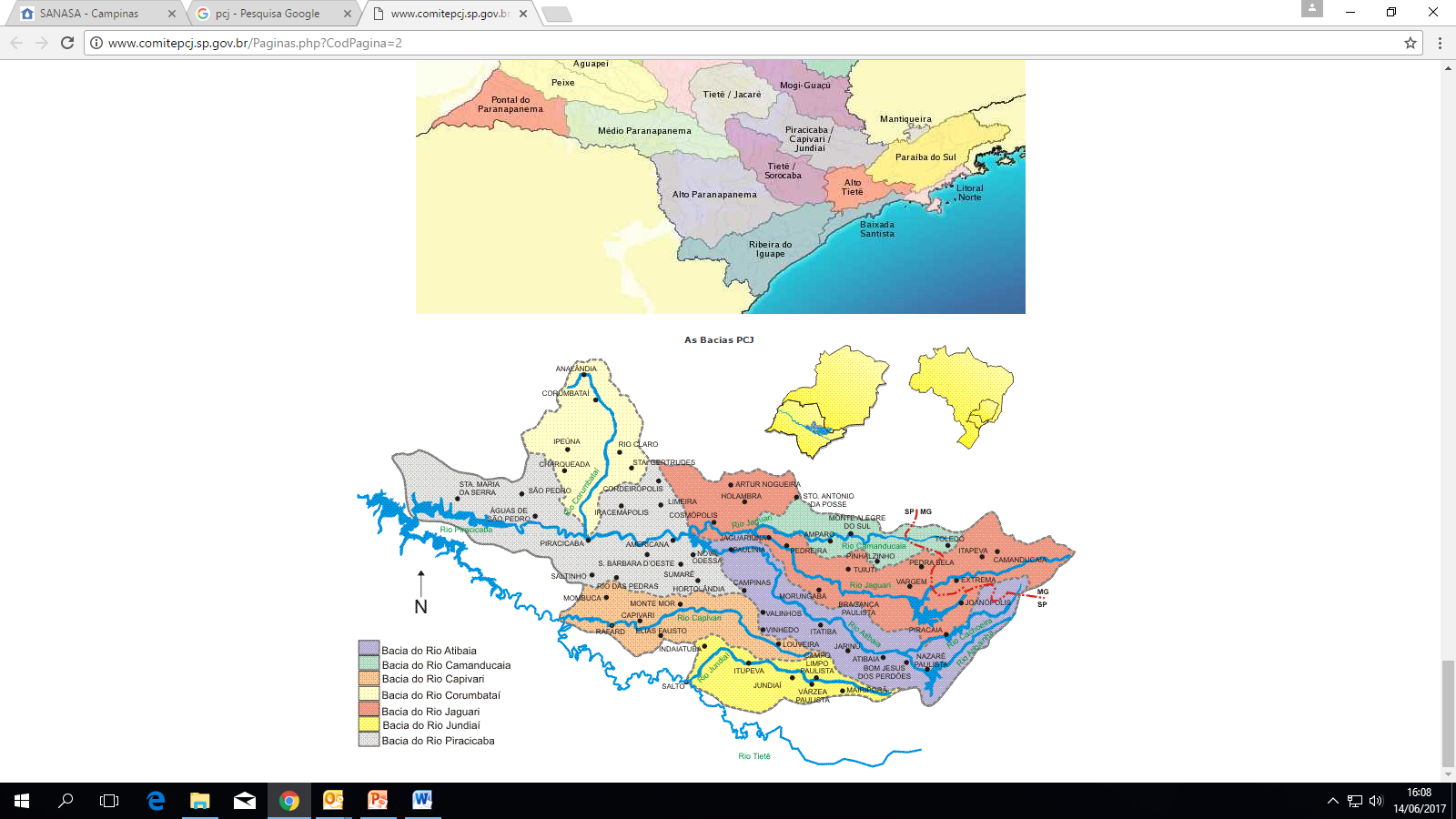 Fonte: http://agua.org.br/bacias-pcj/
Projeto Gota d’agua
2016 – “A importância do planejamento para a garantia da disseminação de informações a cerca de Recursos Hídricos e contribuição com ações sustentáveis”.

Agente Interlocutores municipais (cadastrados e treinados).
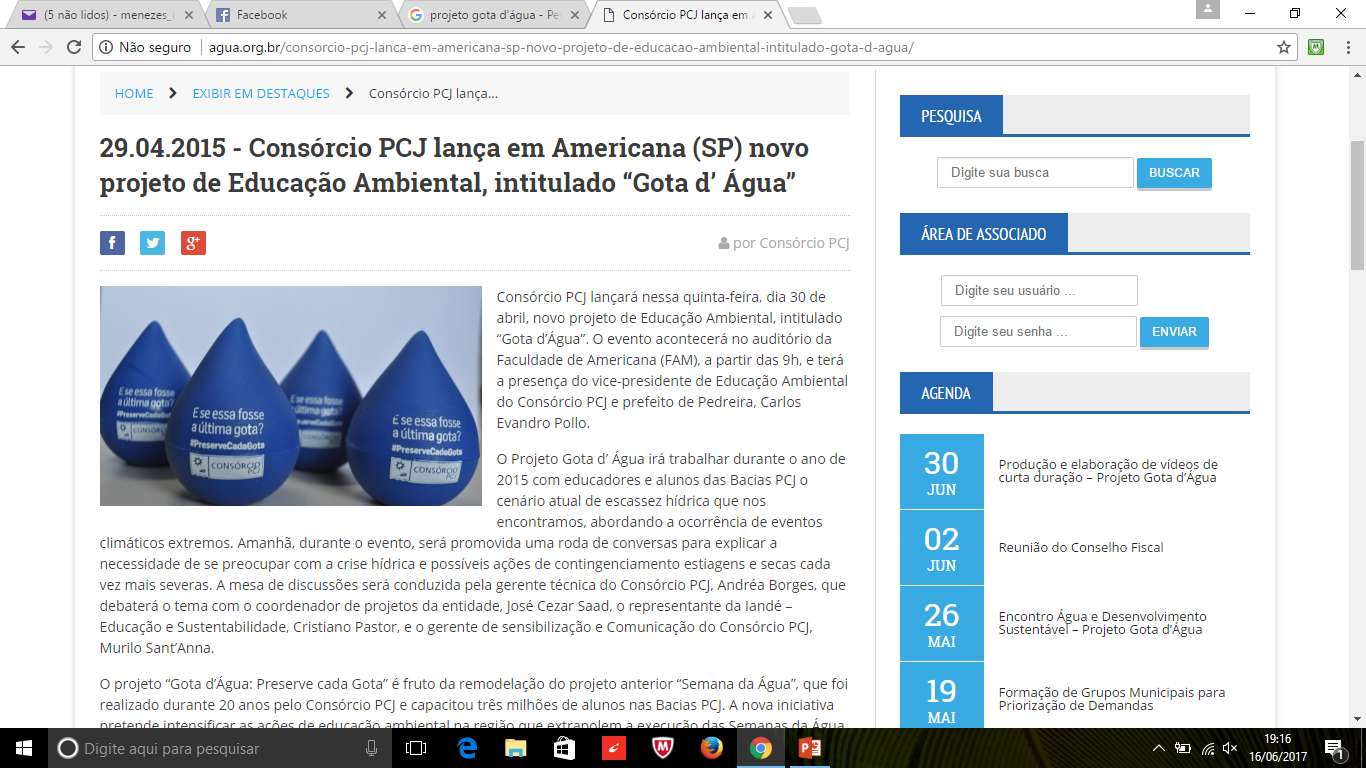 Fonte: Consórcio PCJ, 2015.
Lei 9795/99
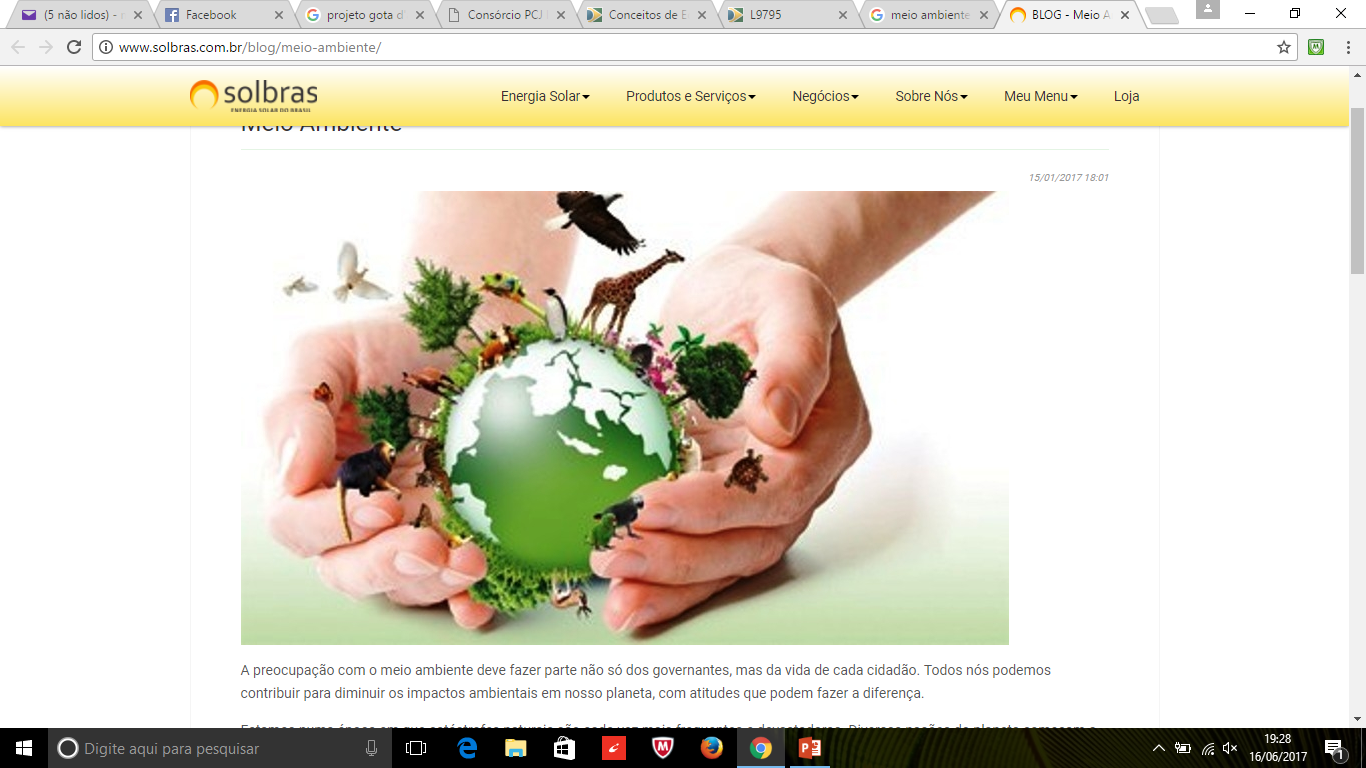 Artigo 1: “Entende-se por Educação Ambiental os processos por dos quais o indivíduo e a coletividade constroem valores sociais, conhecimentos, habilidades, atitudes e competências voltadas para a conservação do meio ambiente, bem de uso comum do povo, essencial à sadia qualidade de vida e sua sustentabilidade”.
Objetivo
Avaliar o evento “PCJ – Semana da Água (Projeto Gota D’água) – Saberes das Bacias do PCJ”, promovido por agentes interlocutores, membros das Câmaras Técnicas e o público interno da Empresa de Saneamento.
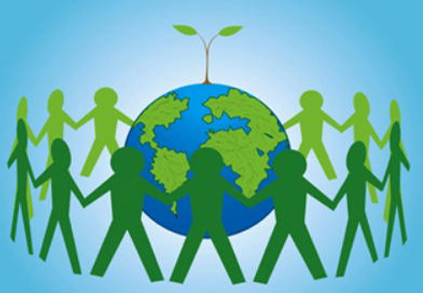 Metodologia
Evento “PCJ – Semana da Água (Projeto Gota D’água) – Saberes das Bacias do PCJ” na Empresa de Saneamento;
Utilização de Power Point e vídeos;
Pesquisa de Satisfação.
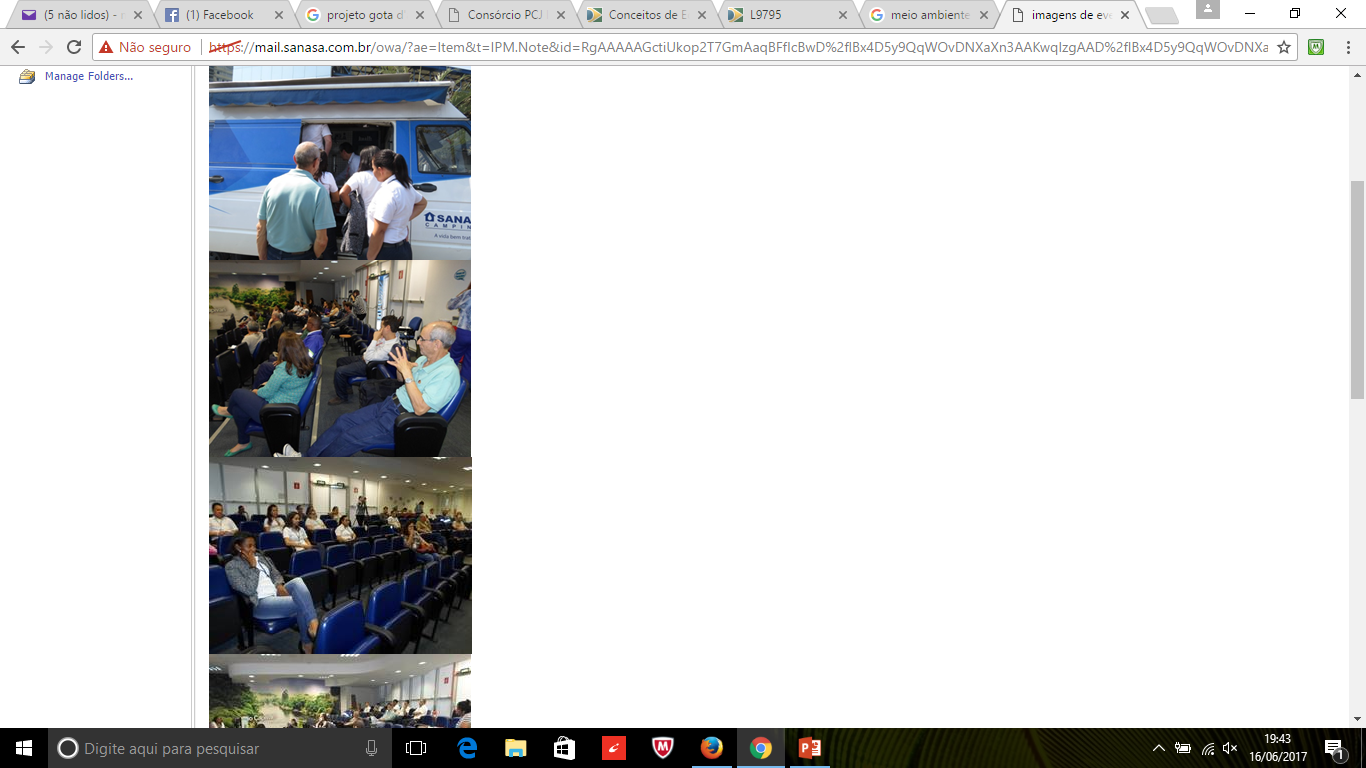 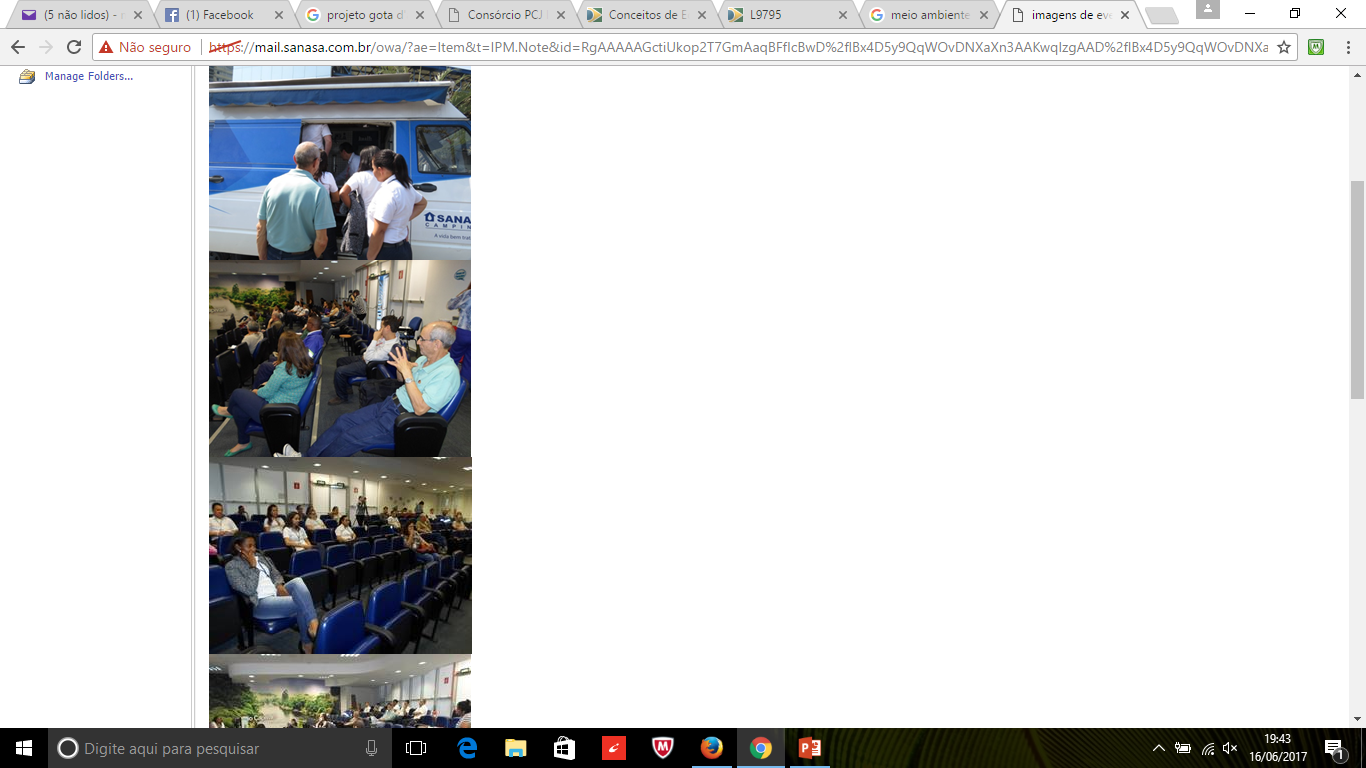 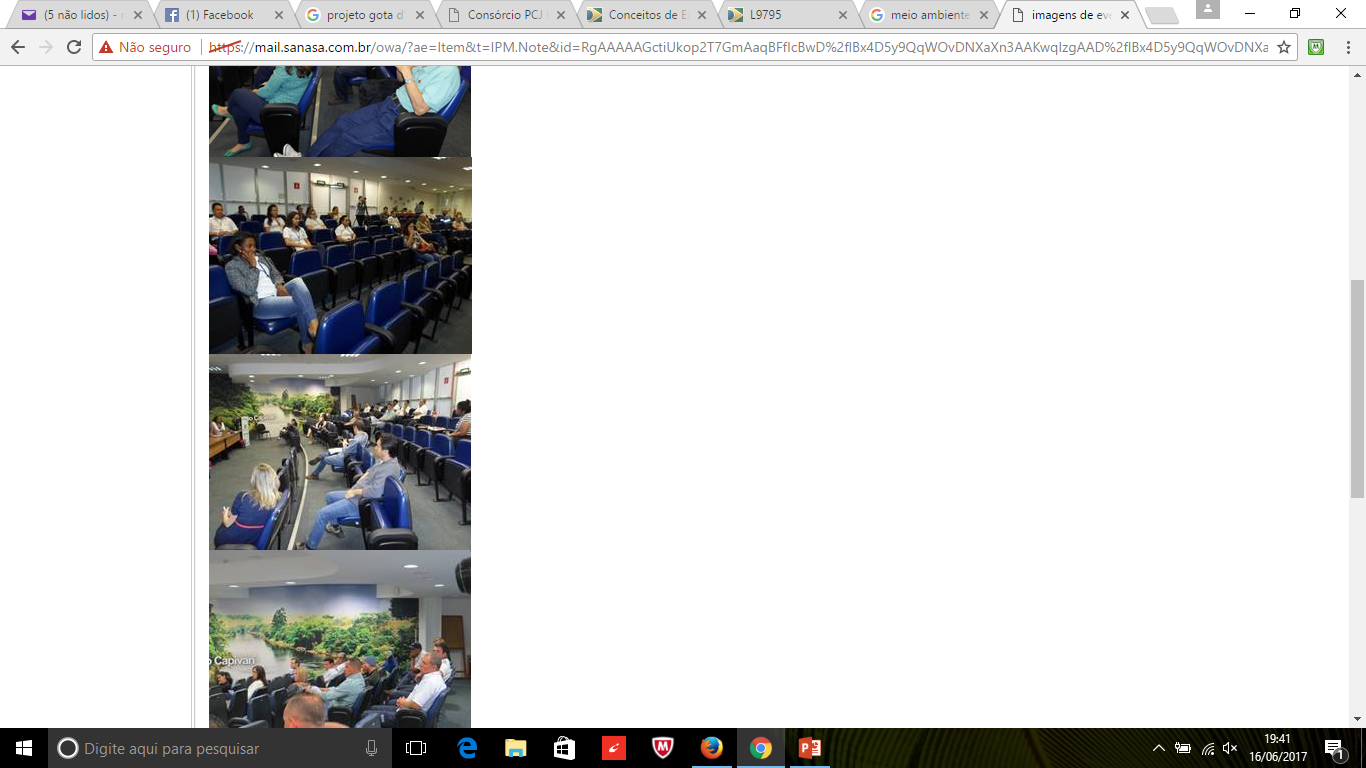 Como você avalia o evento?
Sugestões para melhoria
Alguns depoimentos...
“Tenha mais encontros de setores, trocamos experiências e pode agregar benefícios a todos os departamentos”.
“Achei ótima as informações sobre o sistema, pena ser somente um único encontro”.
“Foi proveitoso esse encontro, através dele podemos aprender e relembrar fatos e assuntos que não temos contato direto”.
“Haja novas reuniões como a de hoje, além de projetos educativos e pedagógicos à população”.
“ Da forma descontraída e informal que foi feito, o evento não ficou cansativo”.
“Realização de mais encontros como este para difundir a informação atualizada aos funcionários dos diferentes setores da empresa”.
Considerações Finais
Atendimento das expectativas (compartilhamento de informações, interação dos agentes, membros das Câmaras Técnicas e demais funcionários);

Replicação do evento para um grupo maior, além da empresa de saneamento.
Jacqueline K. M. I. Caselli
Técnica em Saneamento
(19) 37355426